Конкурс «Украшаем окна. Весна идет!»-2014
Составила 
ст. воспитатель
 ГБДОУ №62 Приморского района СПб.
Вакуленко Л.С.
Ясельная группа №1 (второе место)
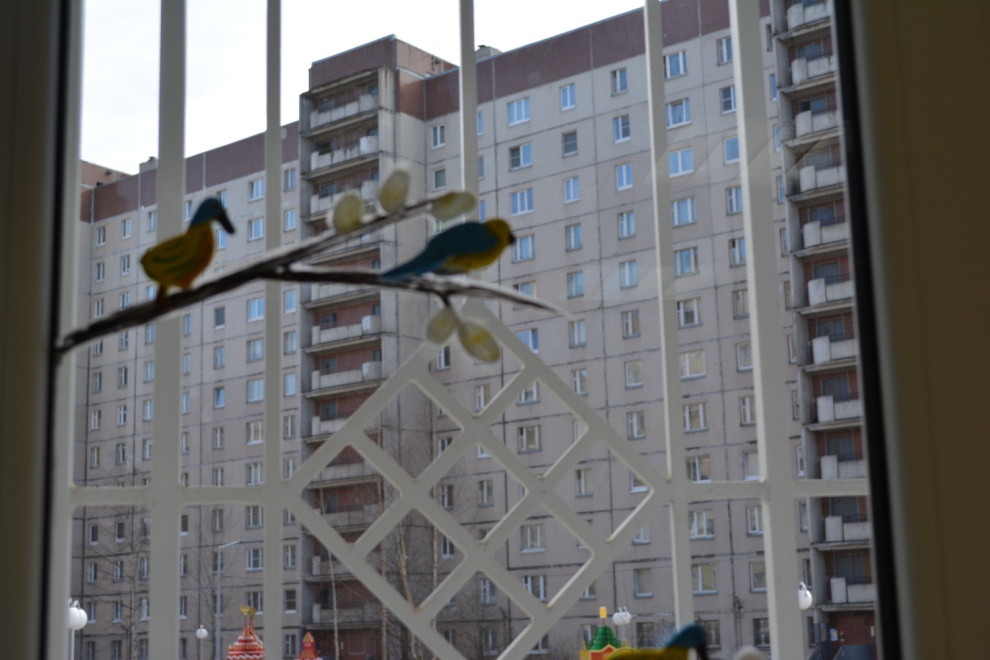 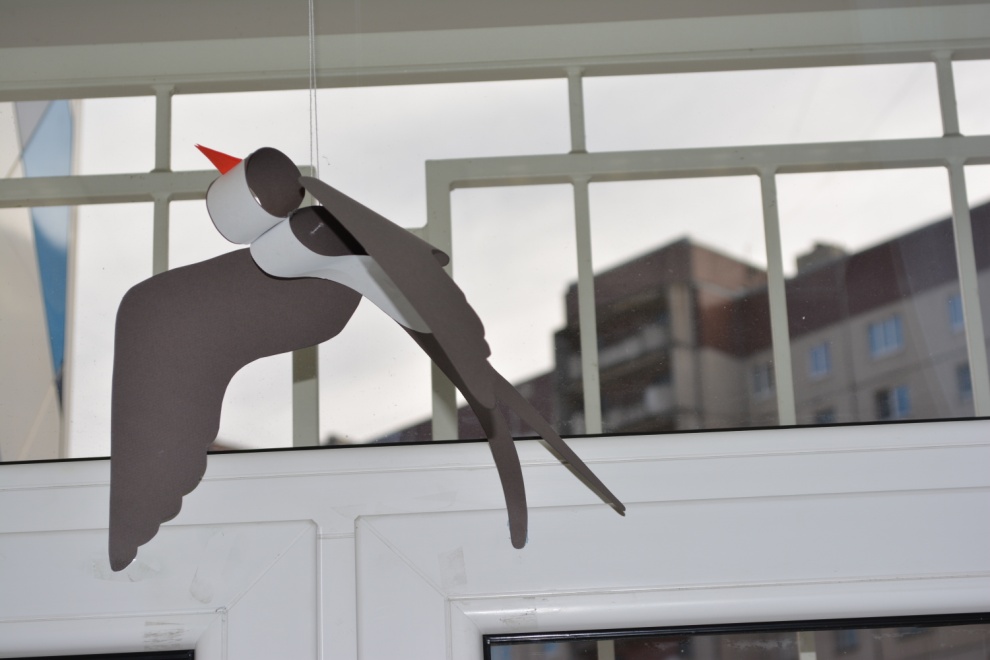 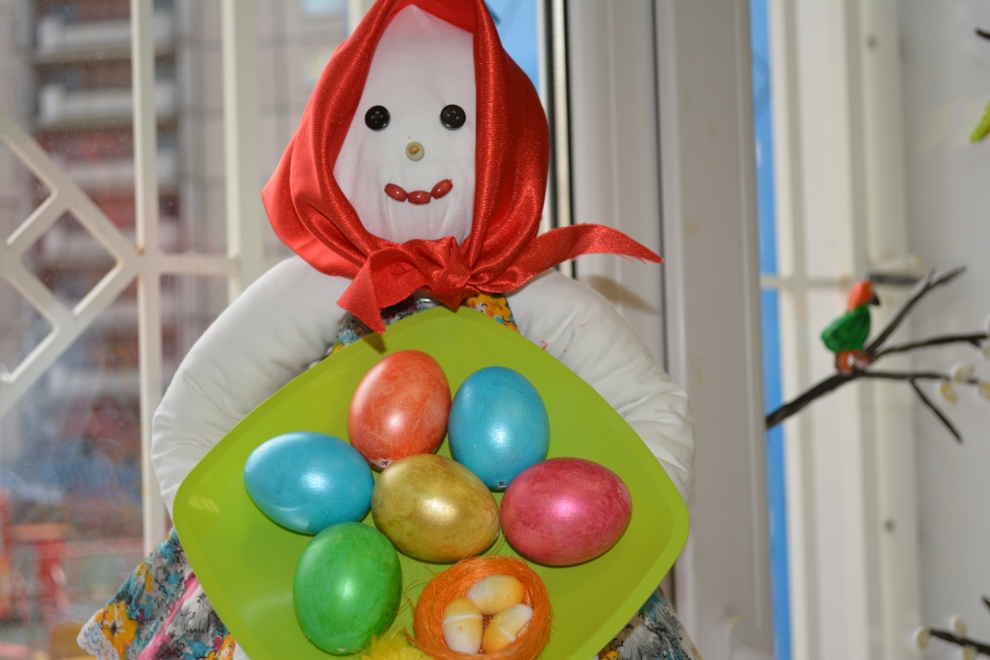 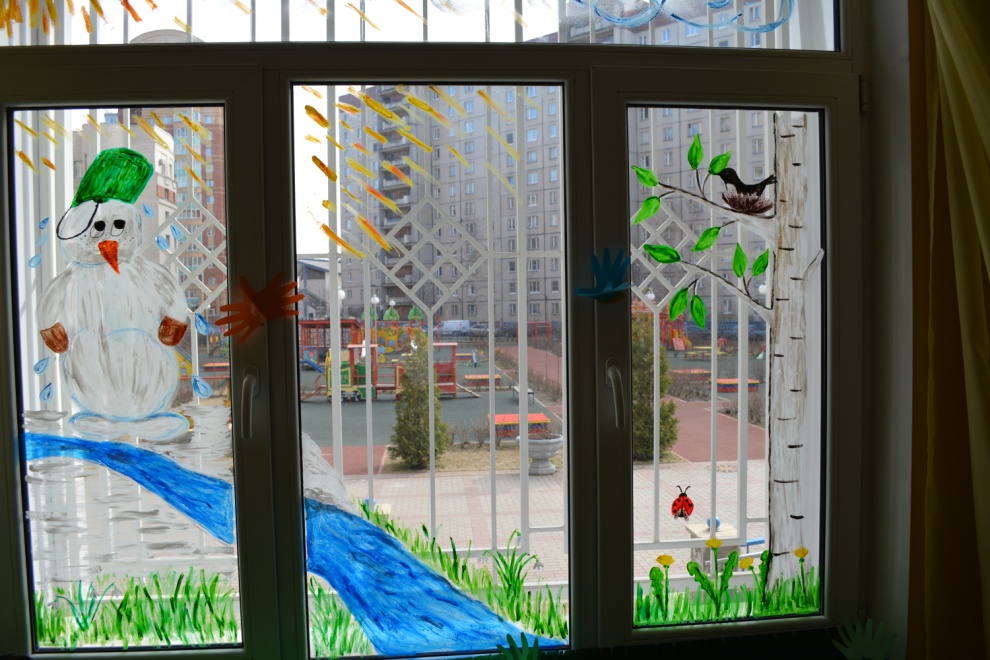 Ясельная группа №2
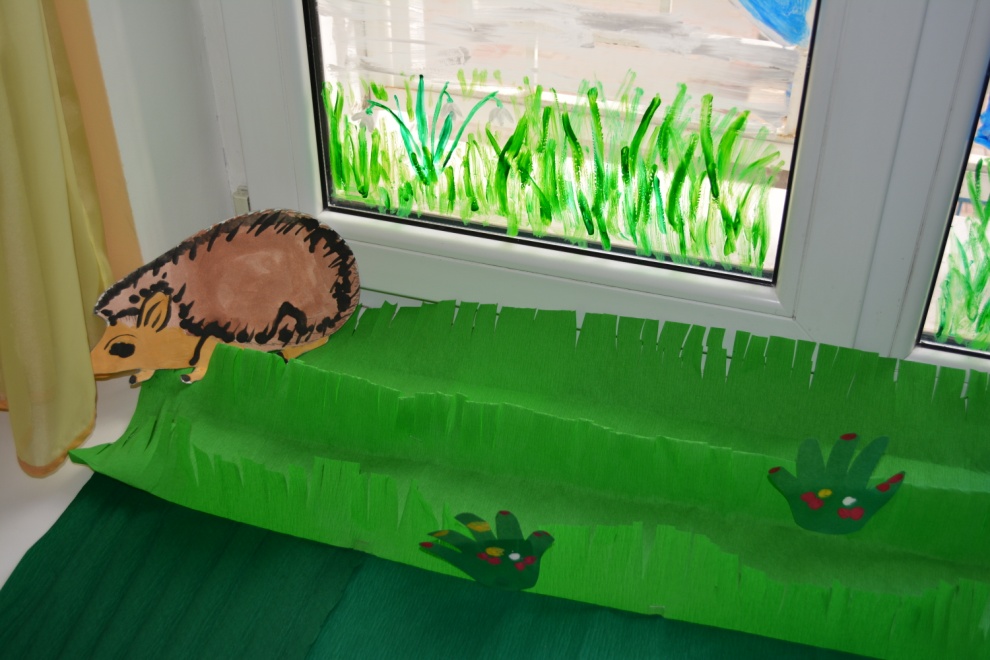 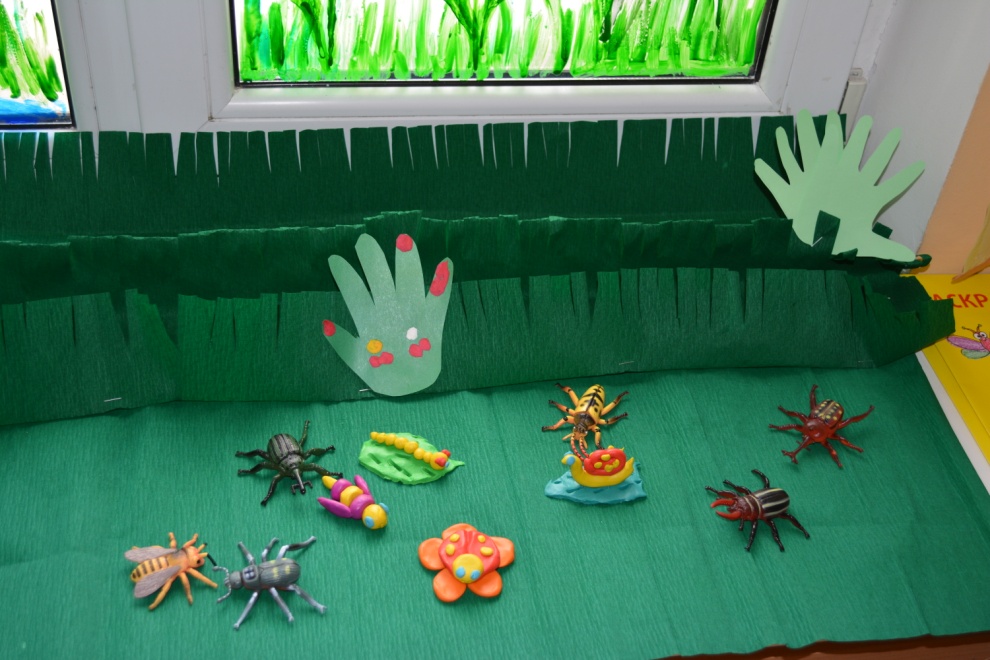 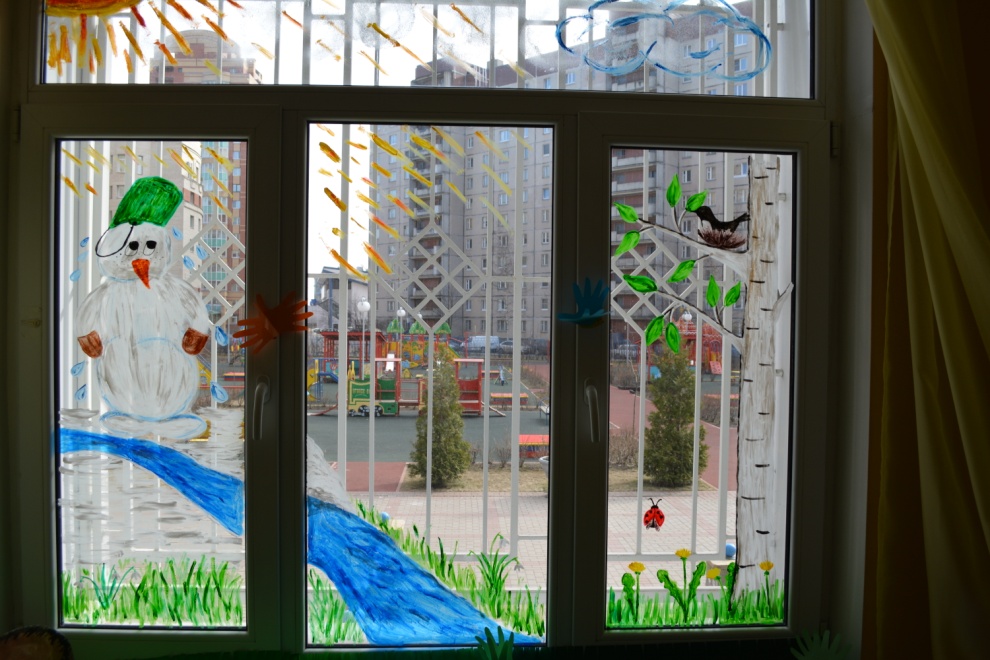 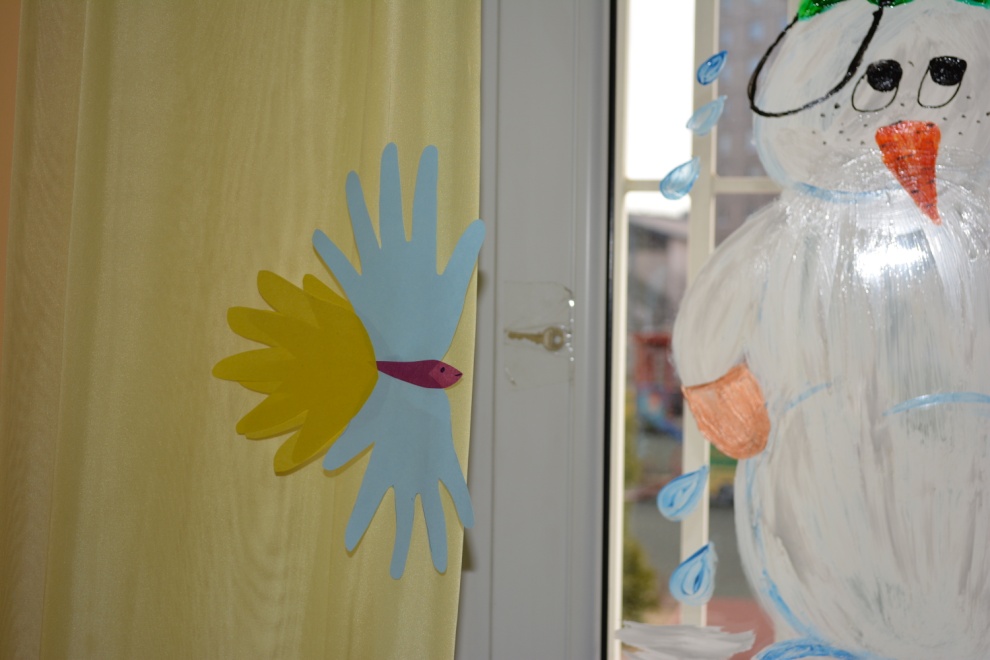 Младшая группа №1
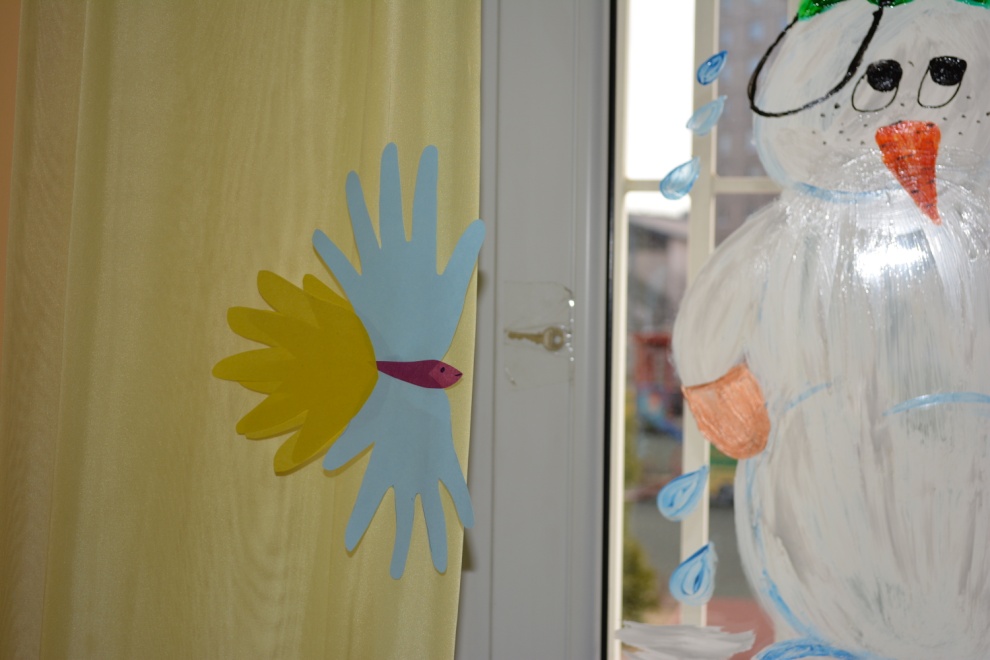 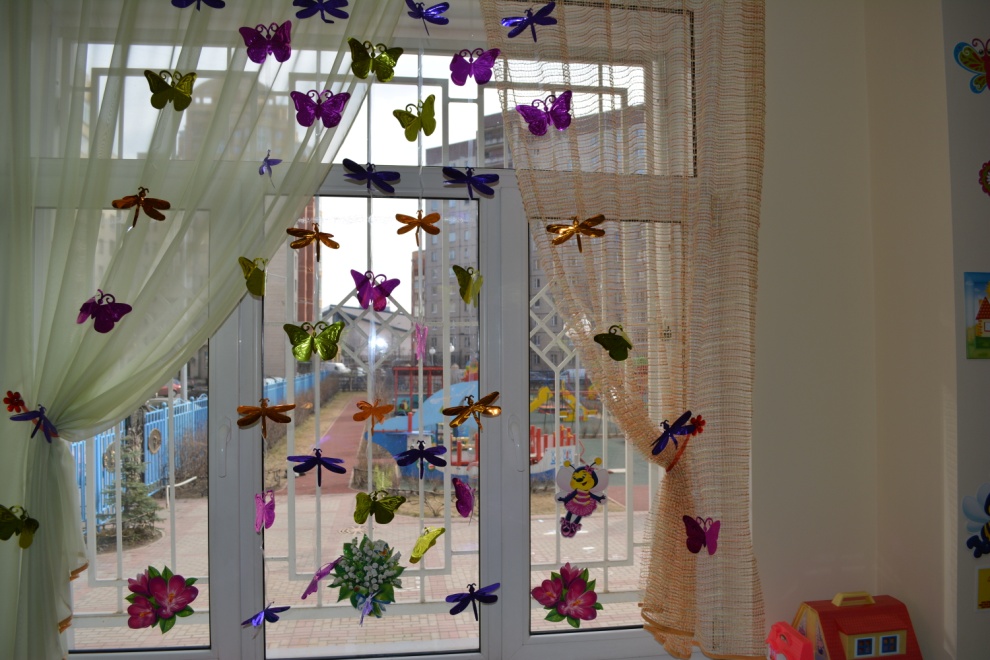 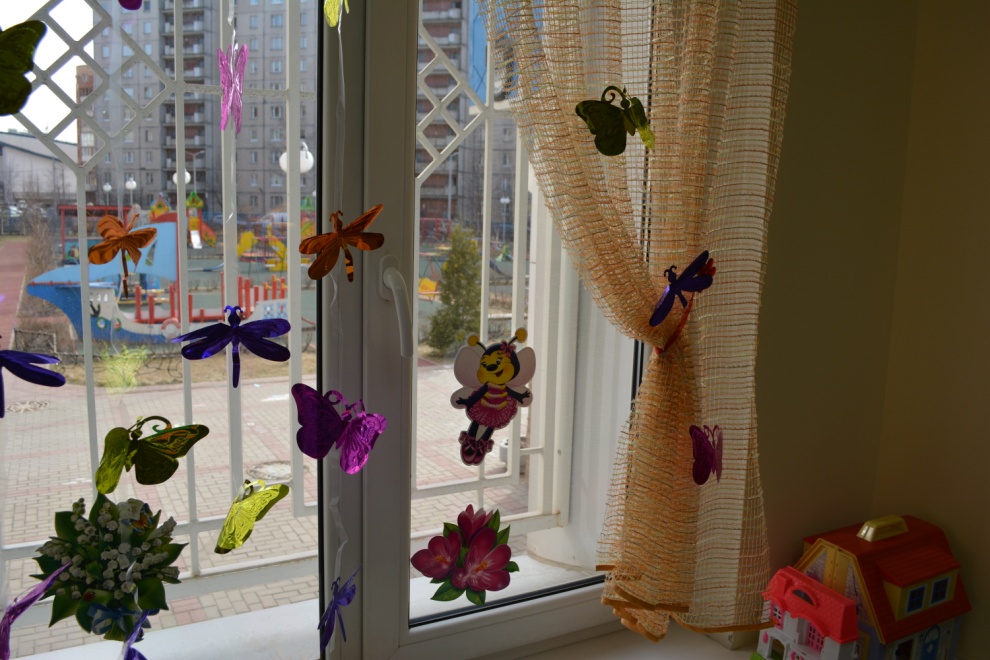 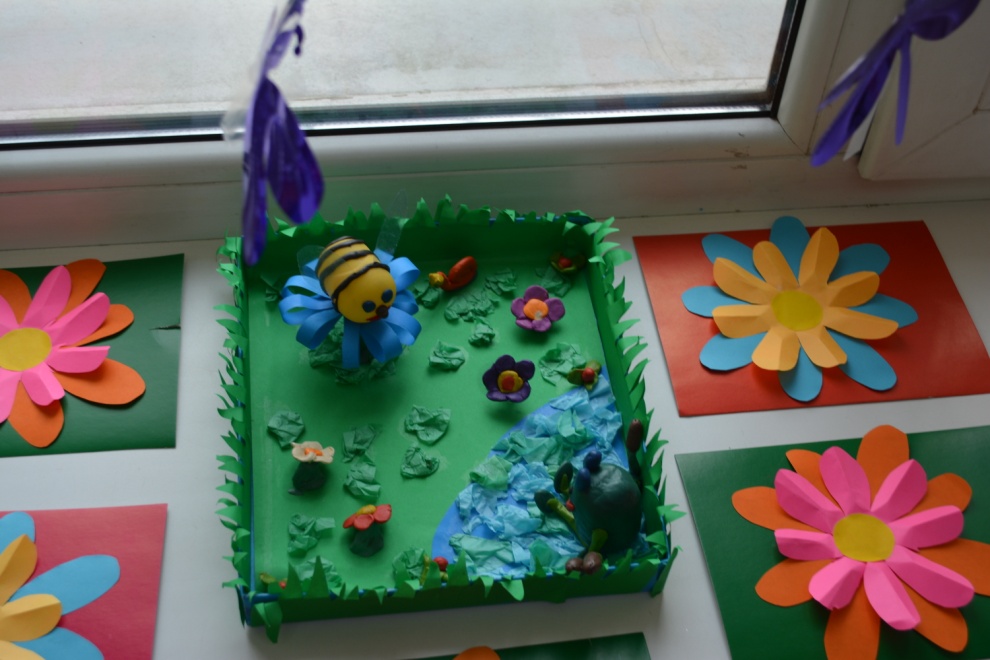 Младшая группа №2
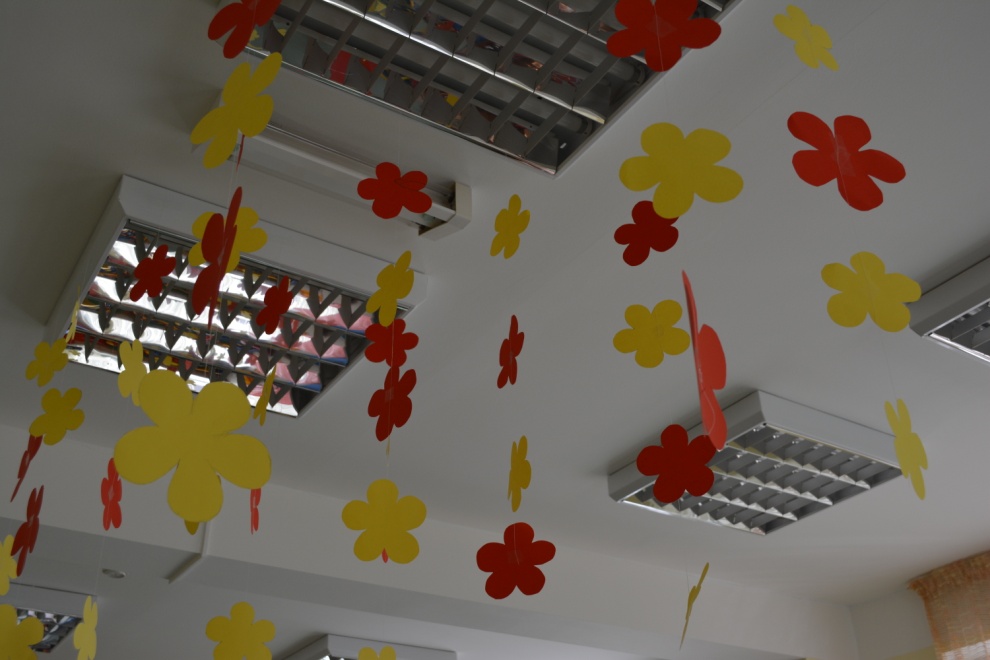 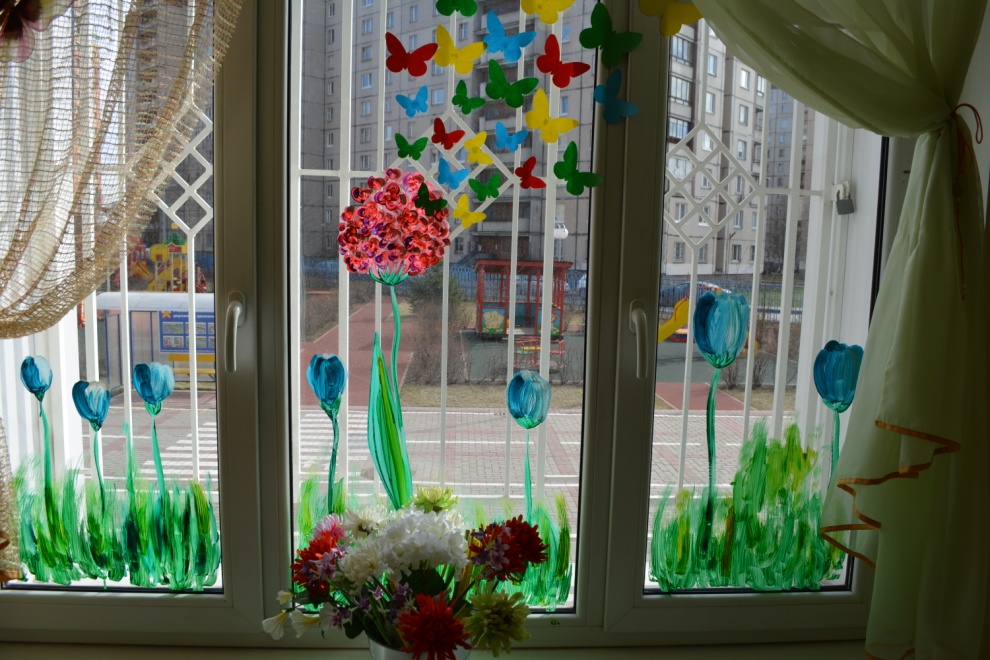 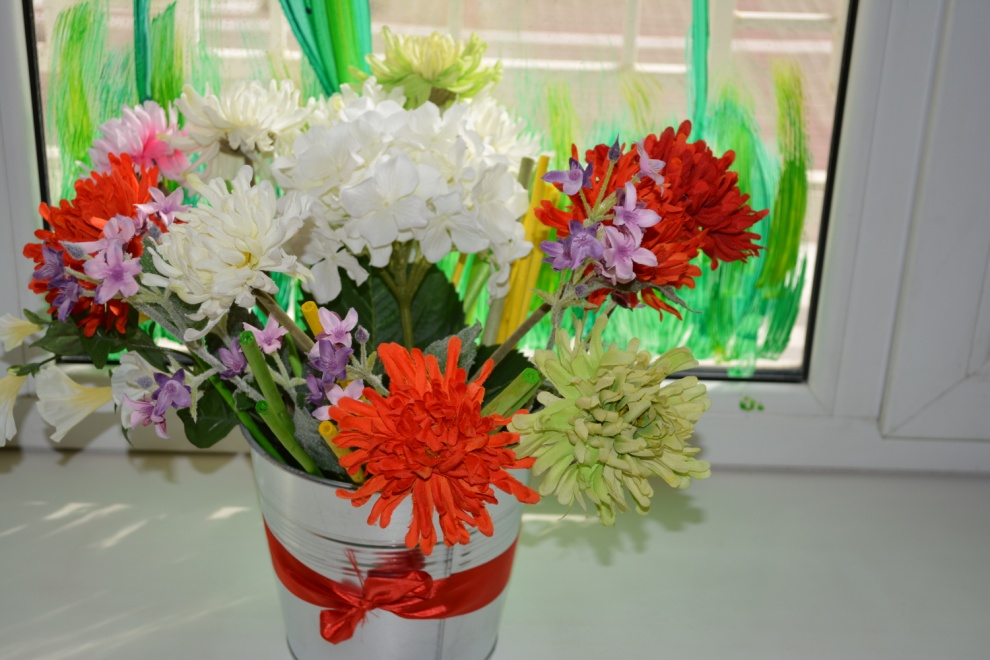 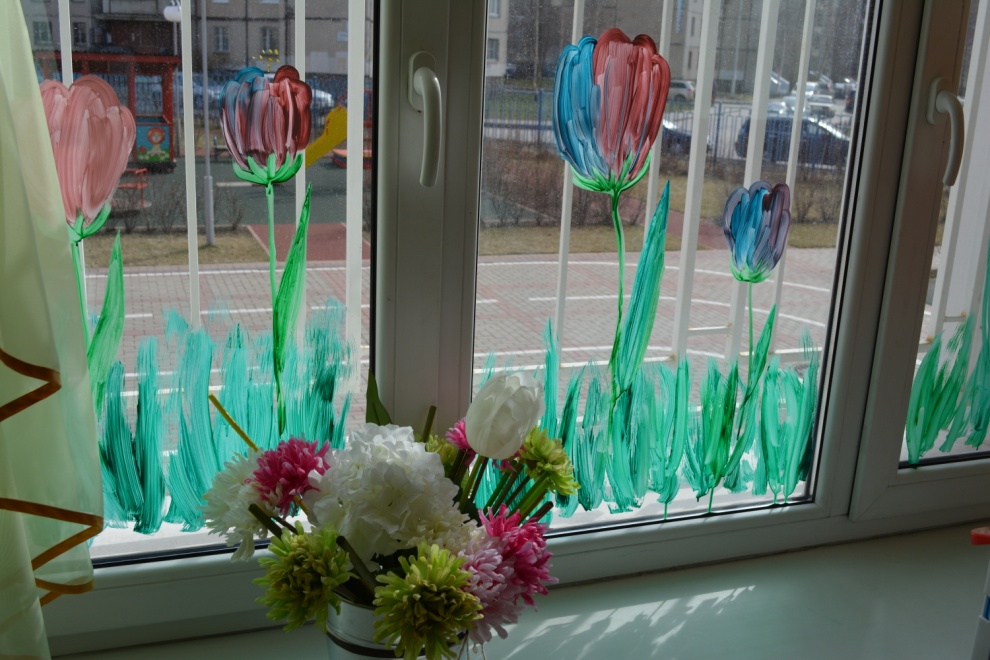 Младшая группа №3
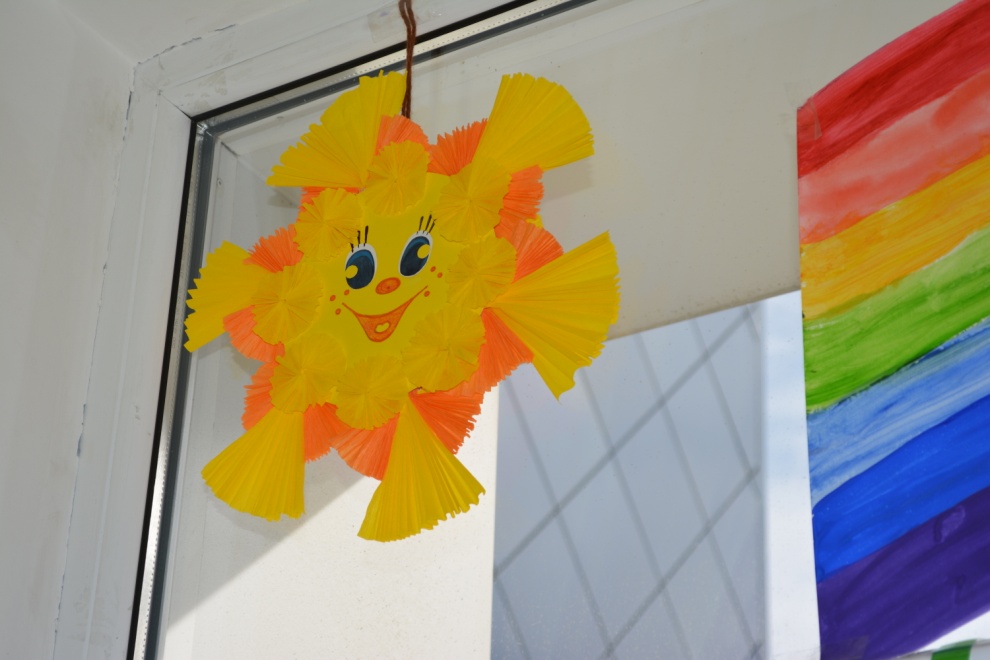 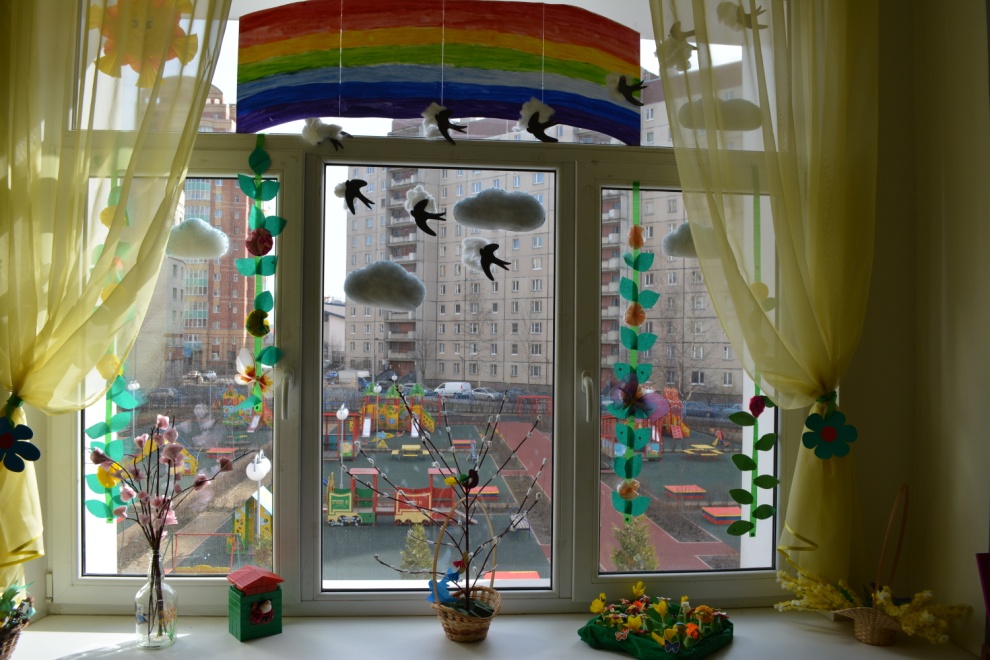 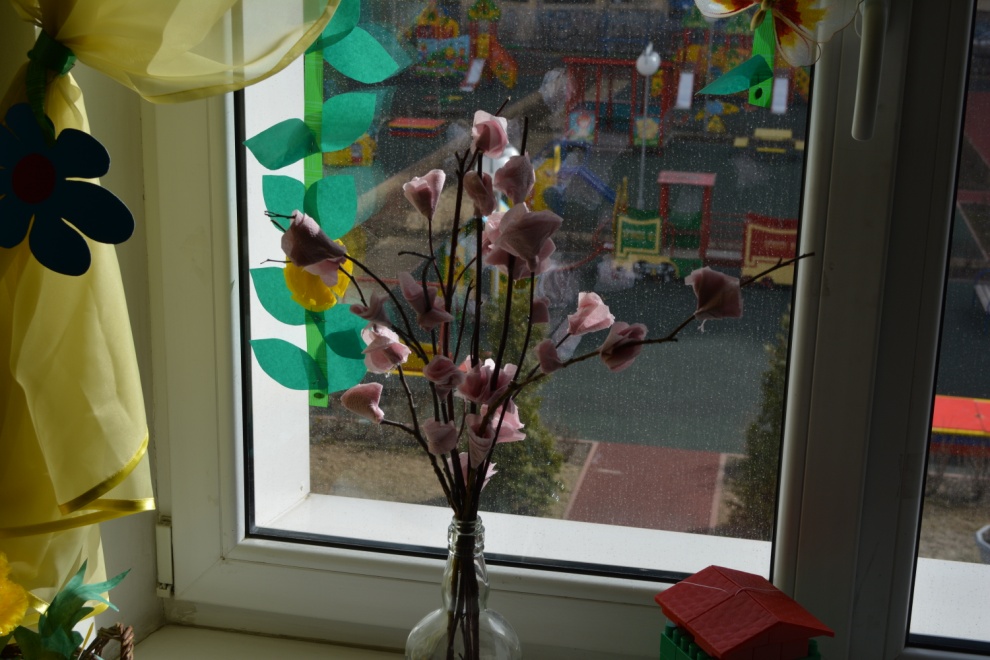 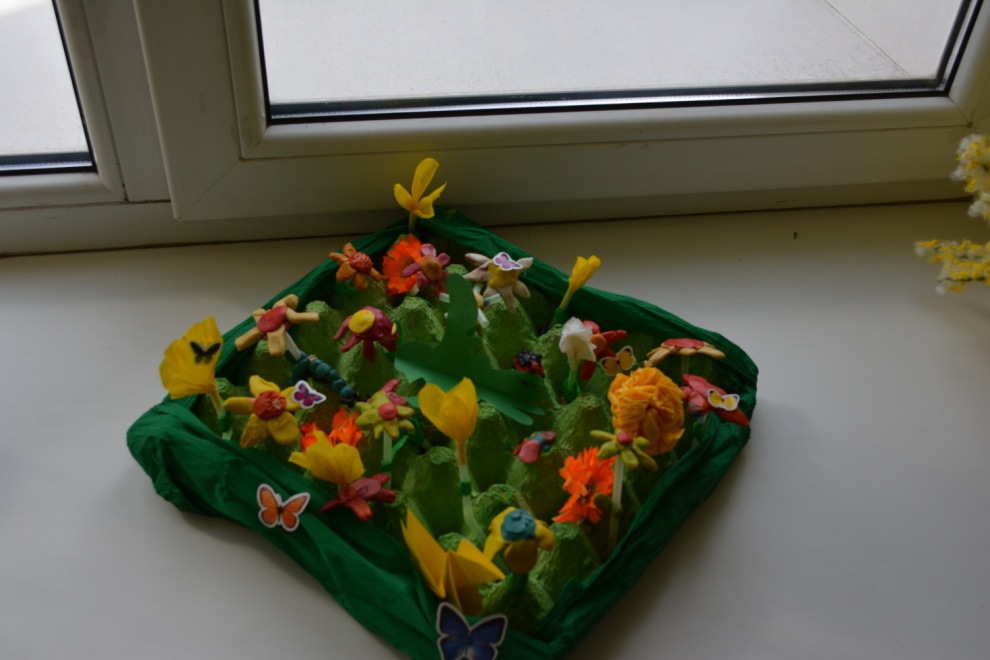 Средняя группа №1 (третье место)
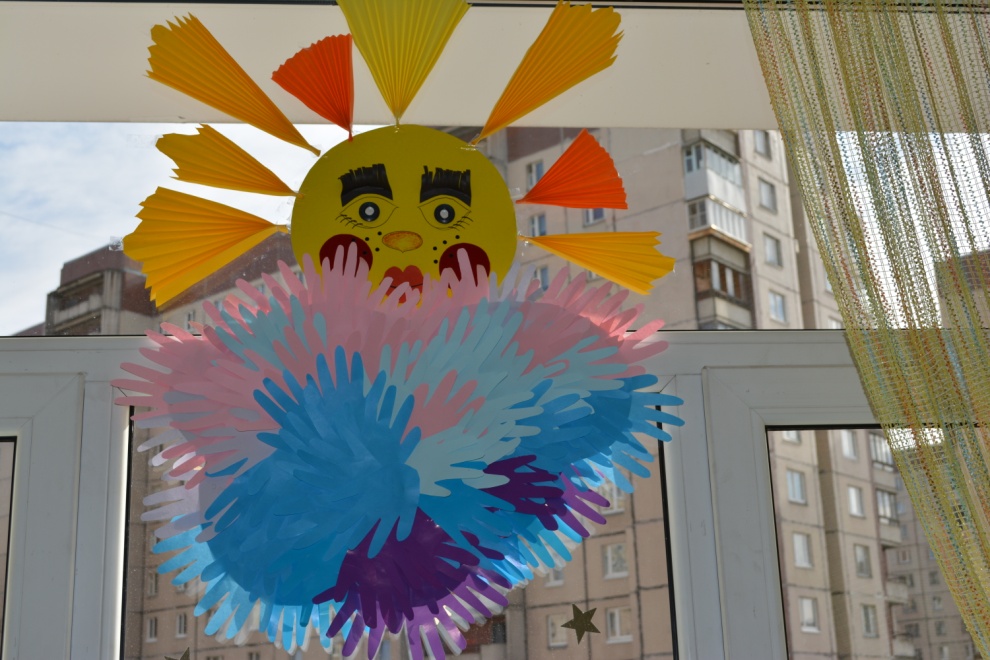 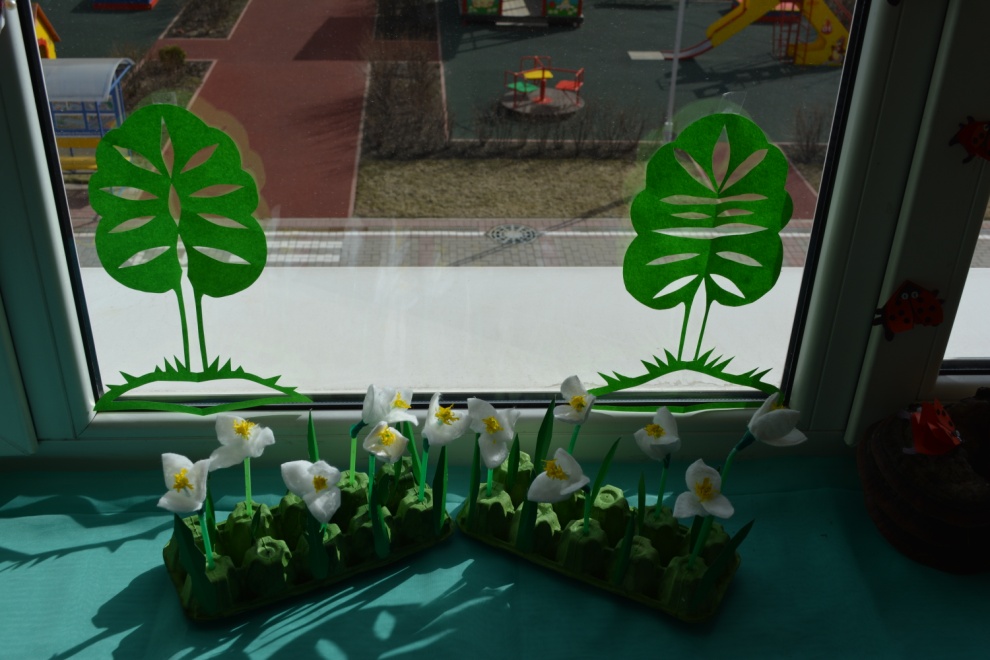 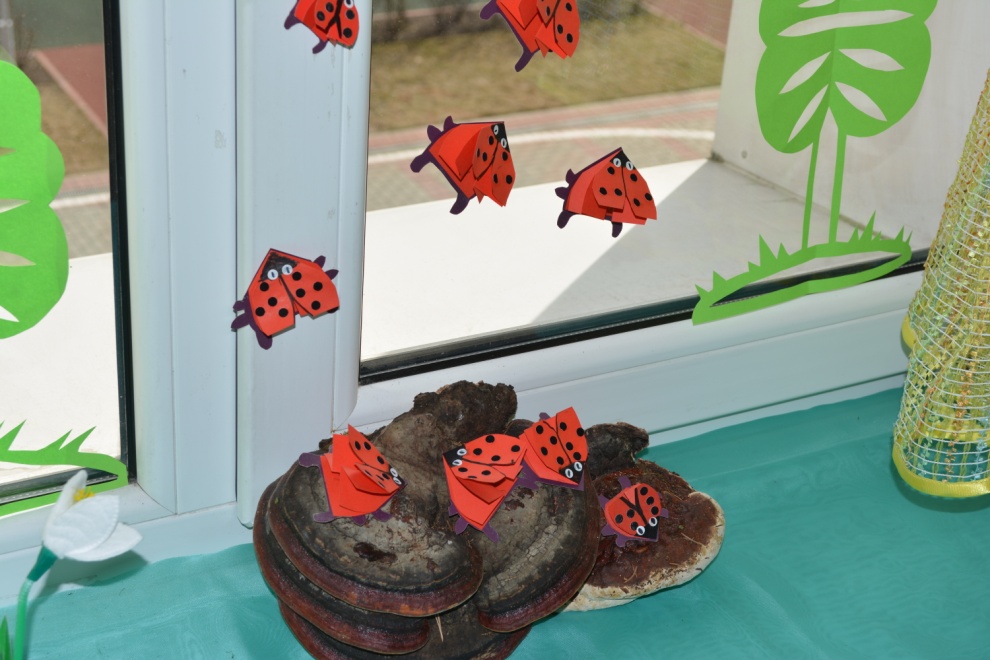 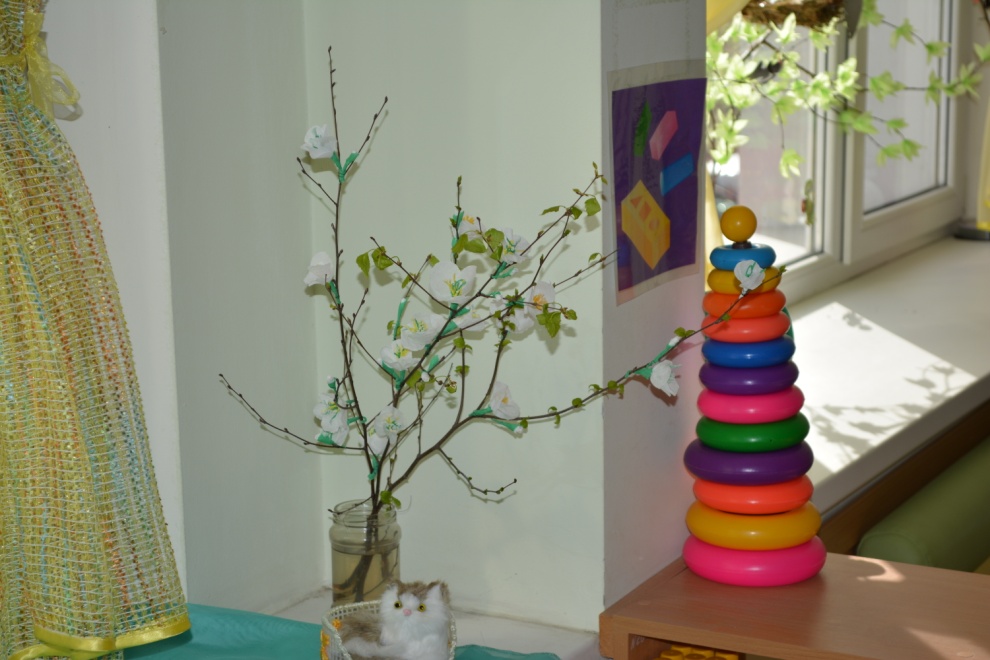 Средняя группа №2
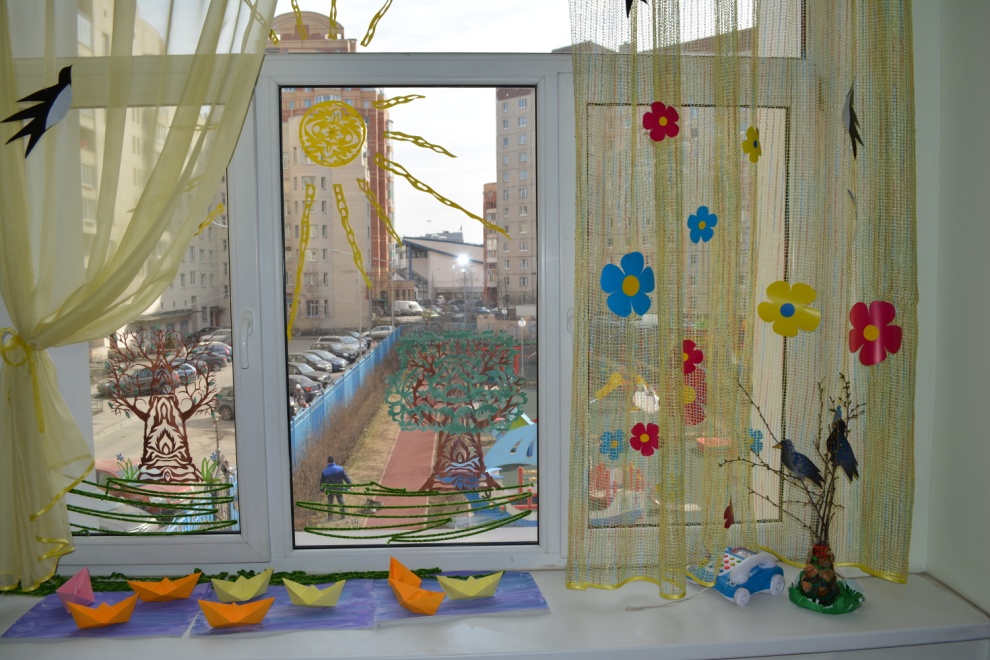 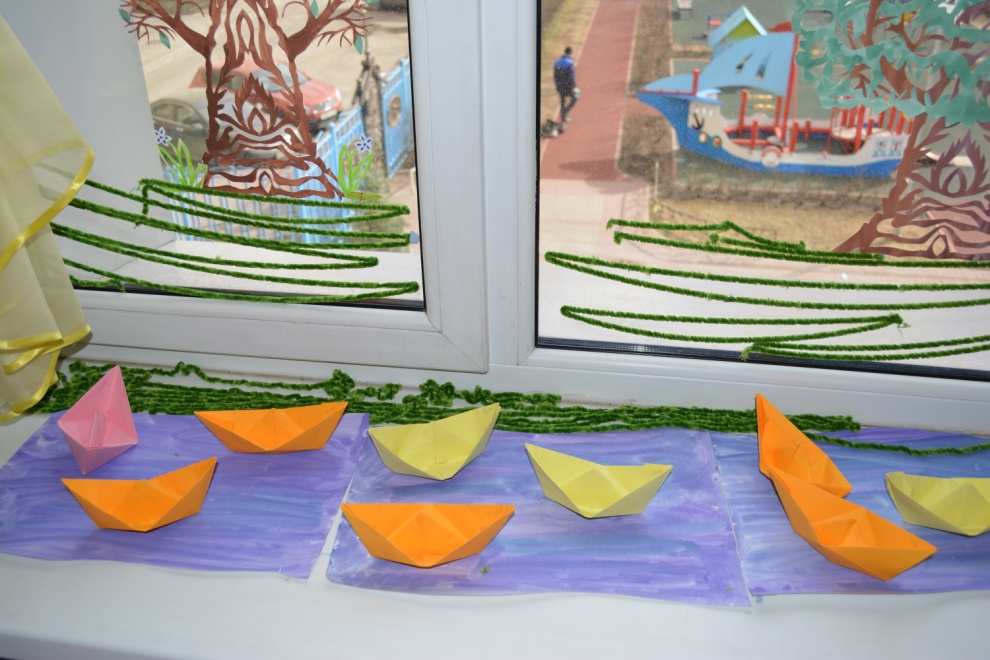 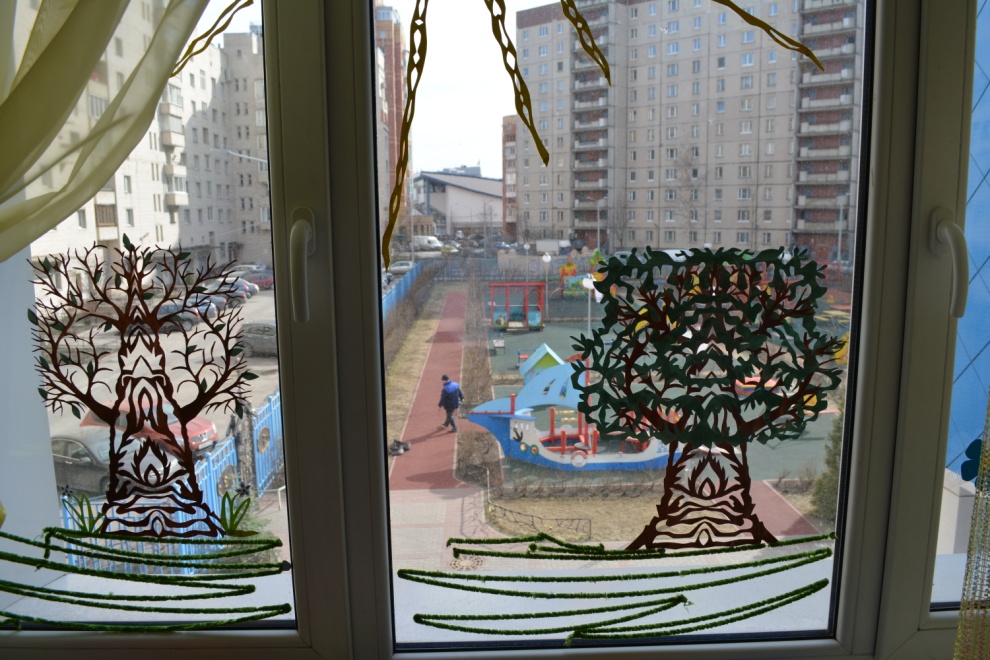 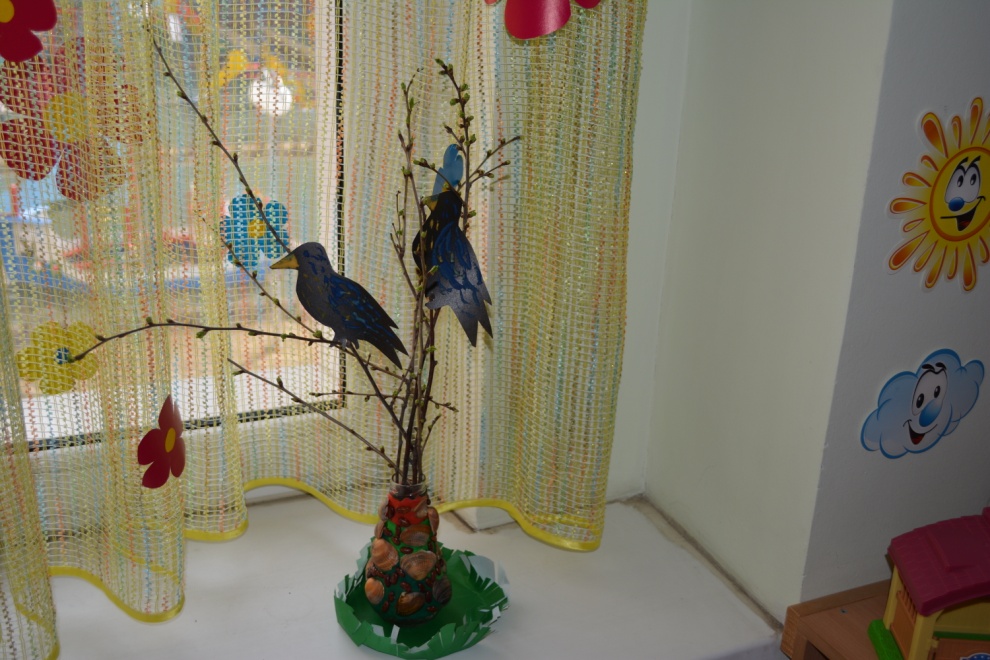 Средняя группа №3
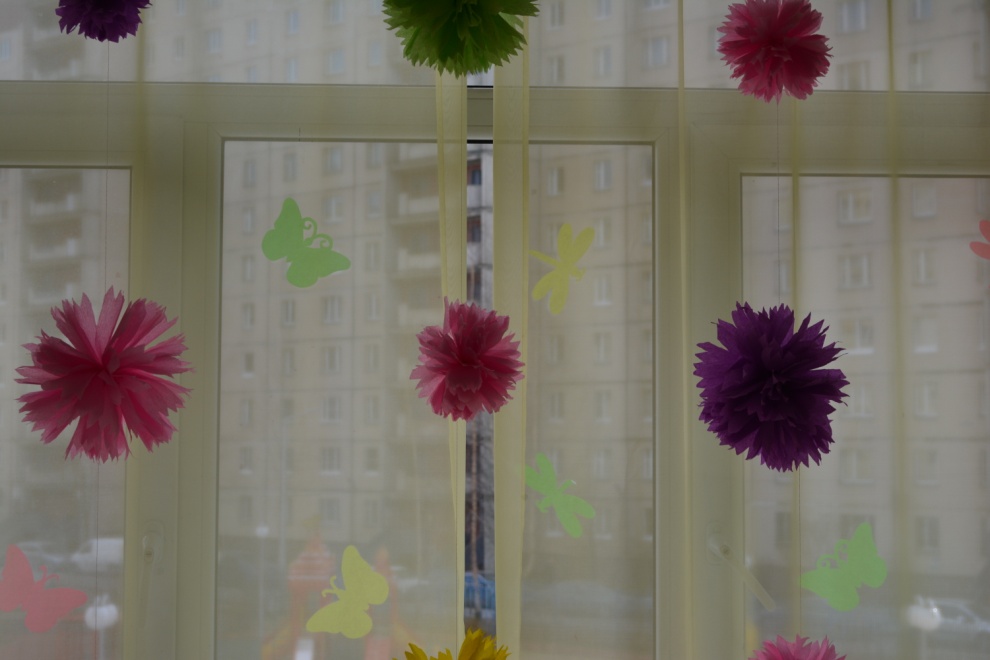 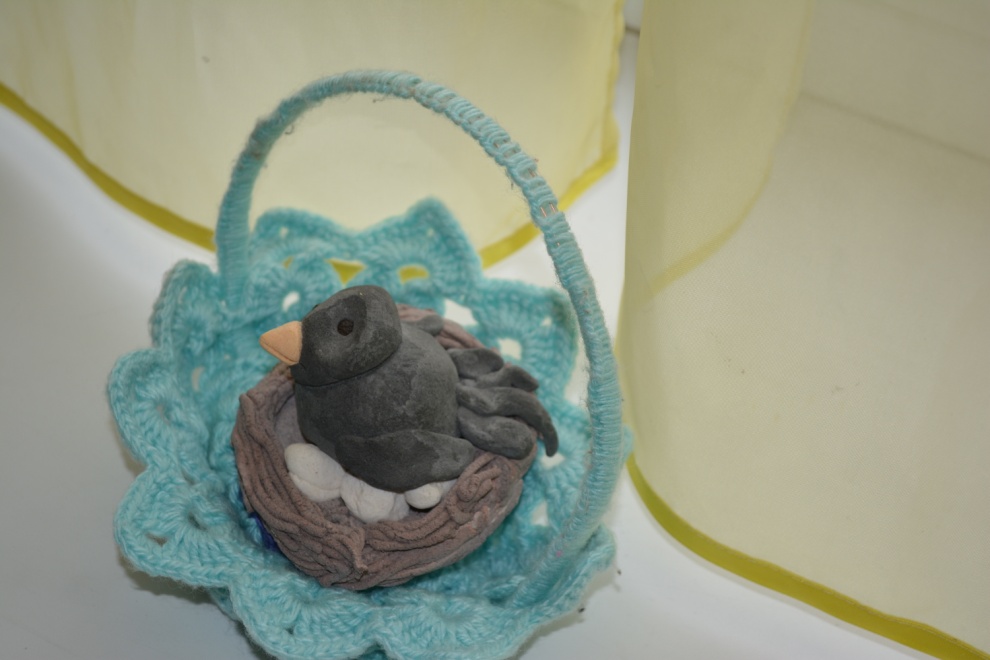 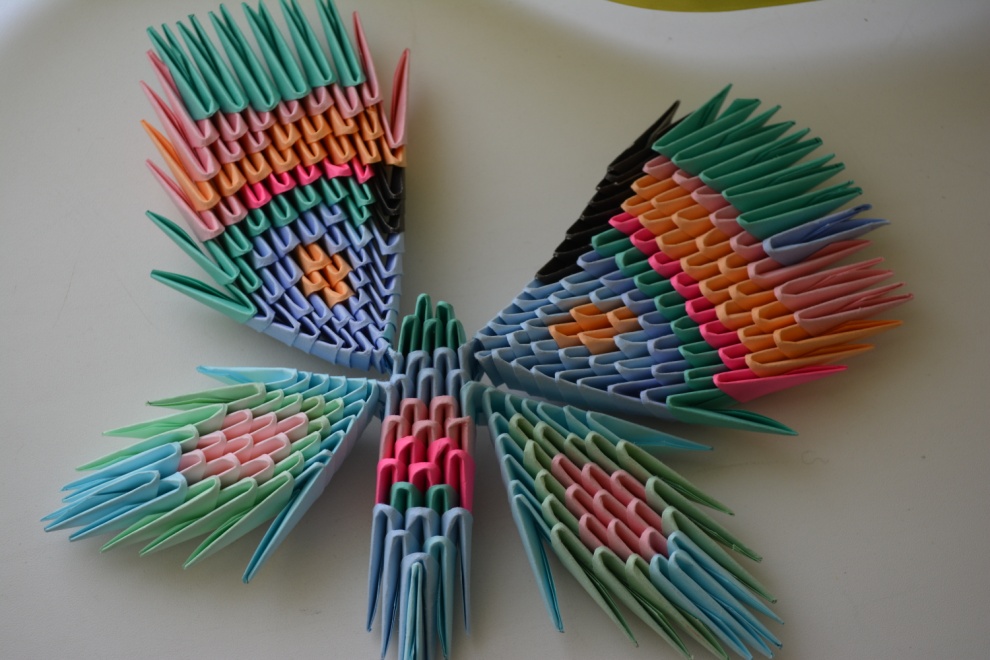 Старшая группа №1 (третье место)
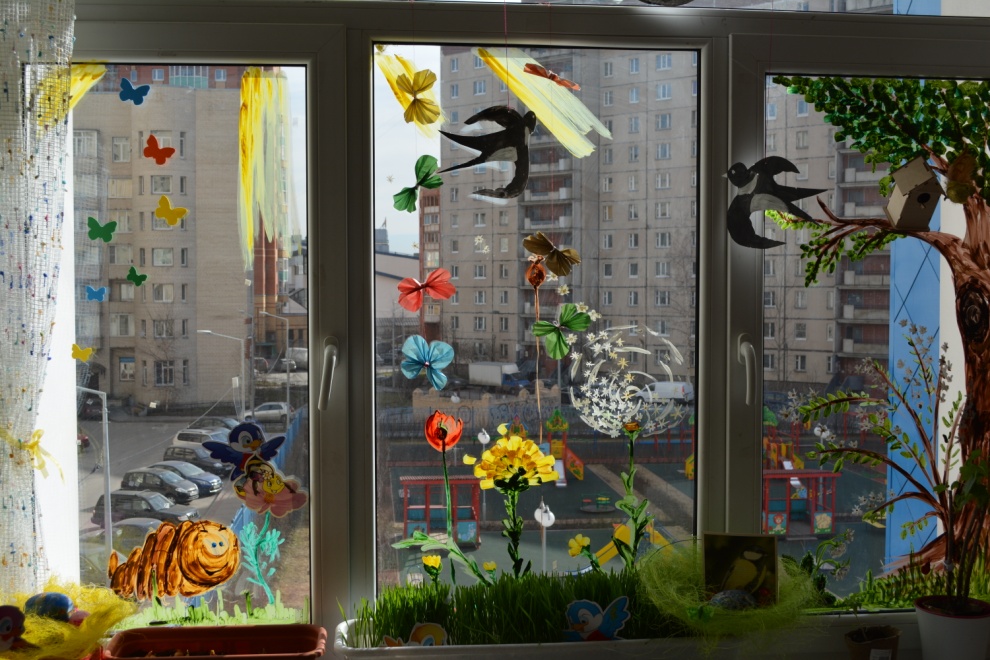 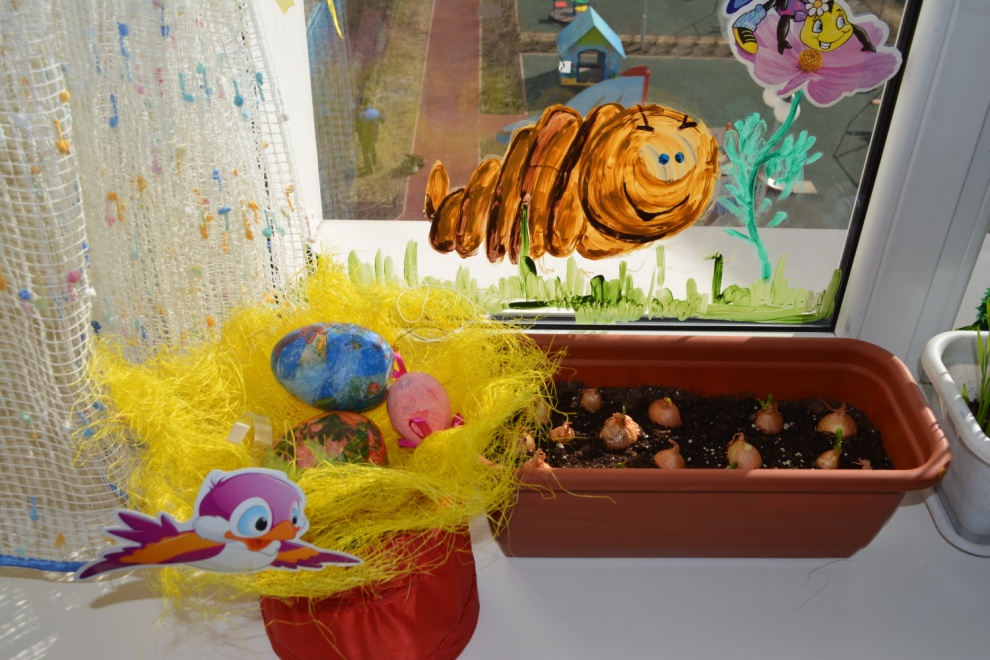 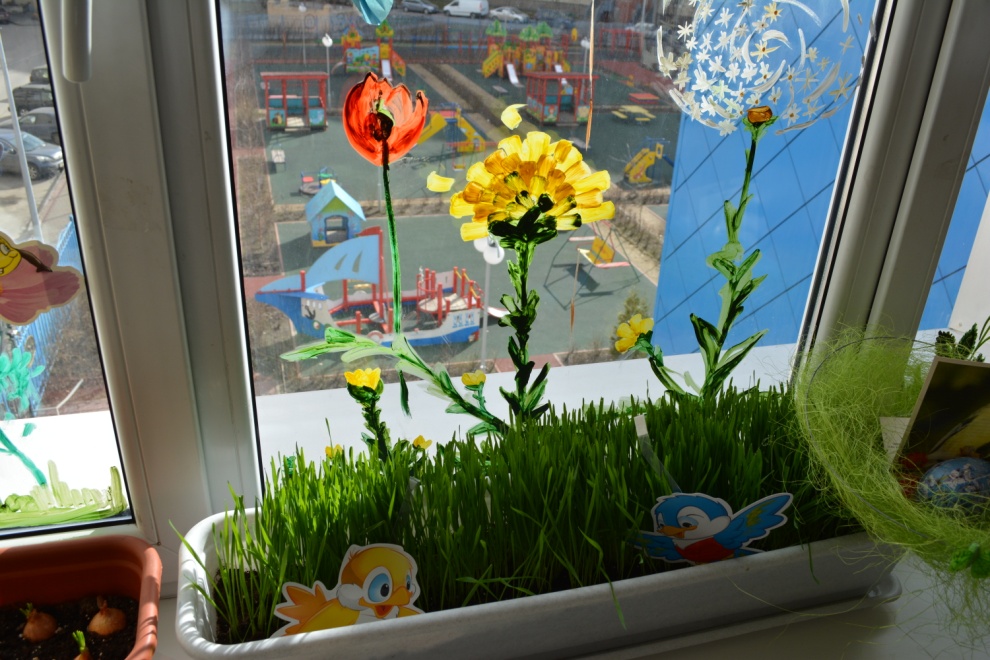 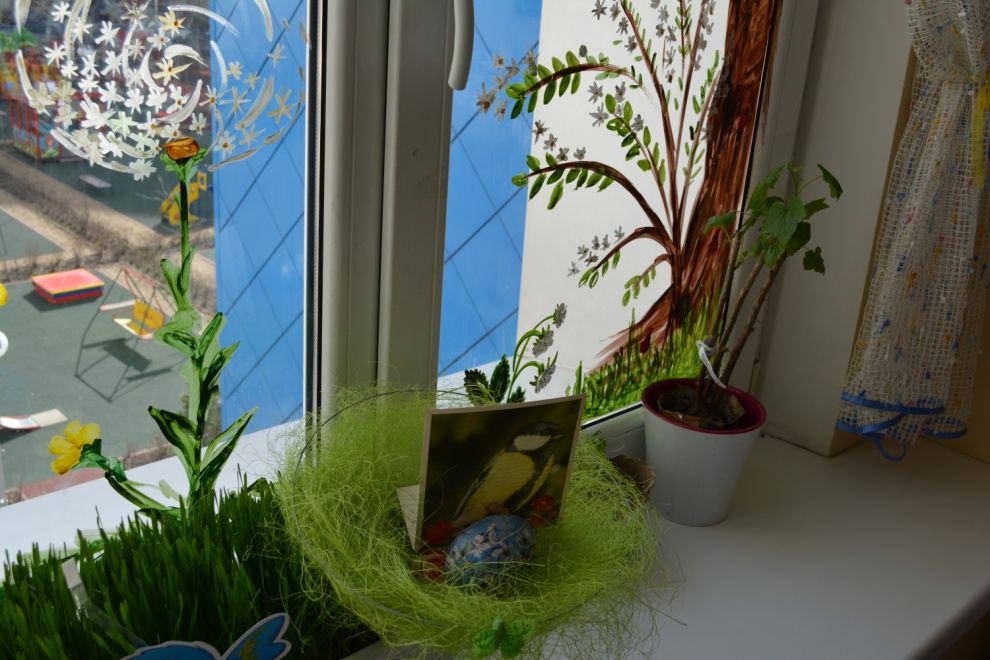 Старшая группа №2 (первое место)
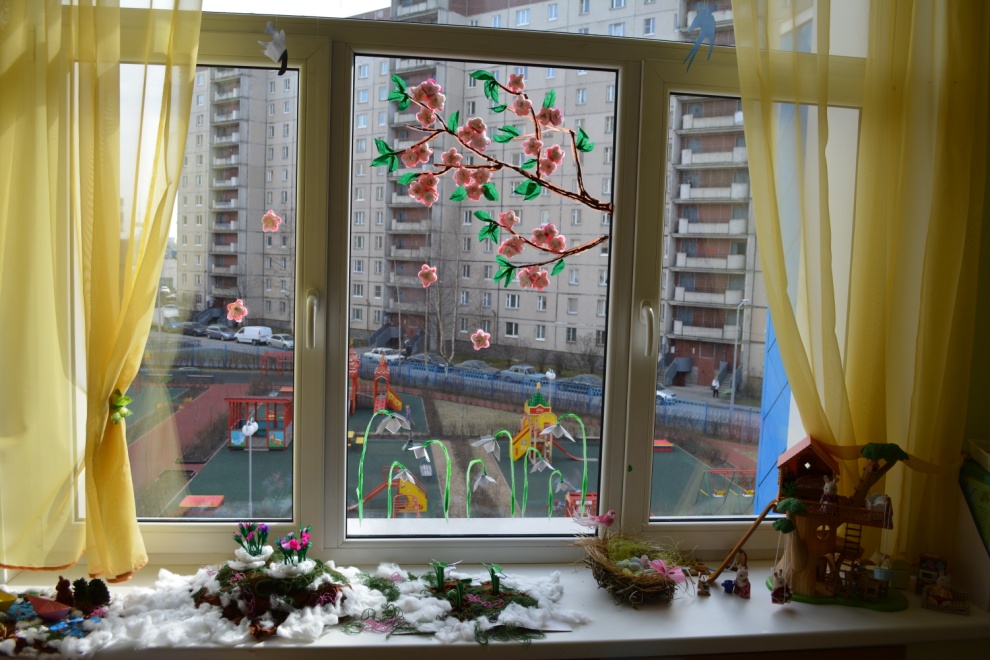 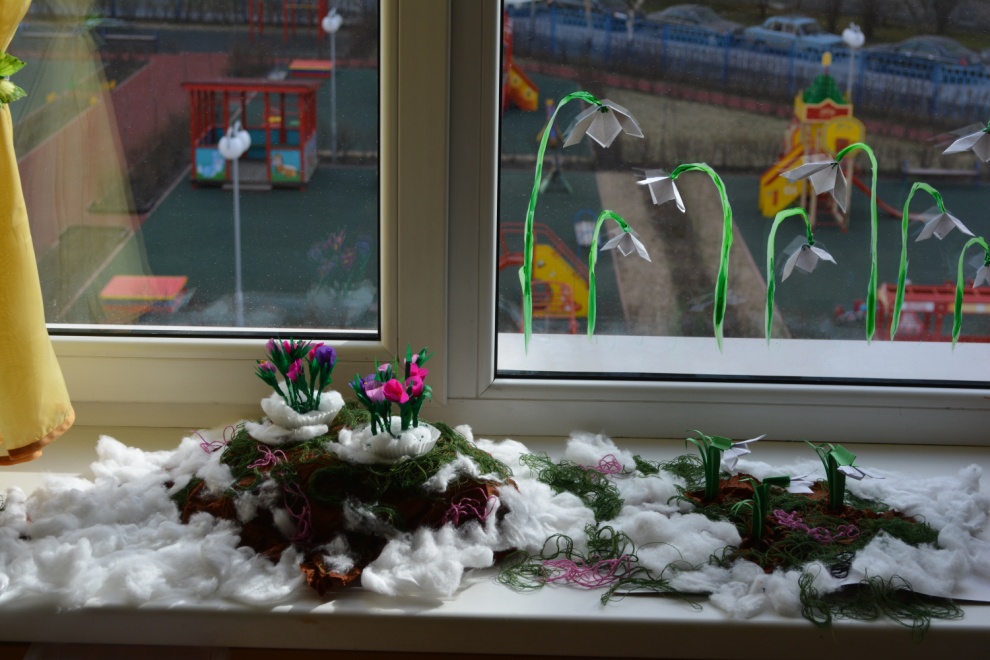 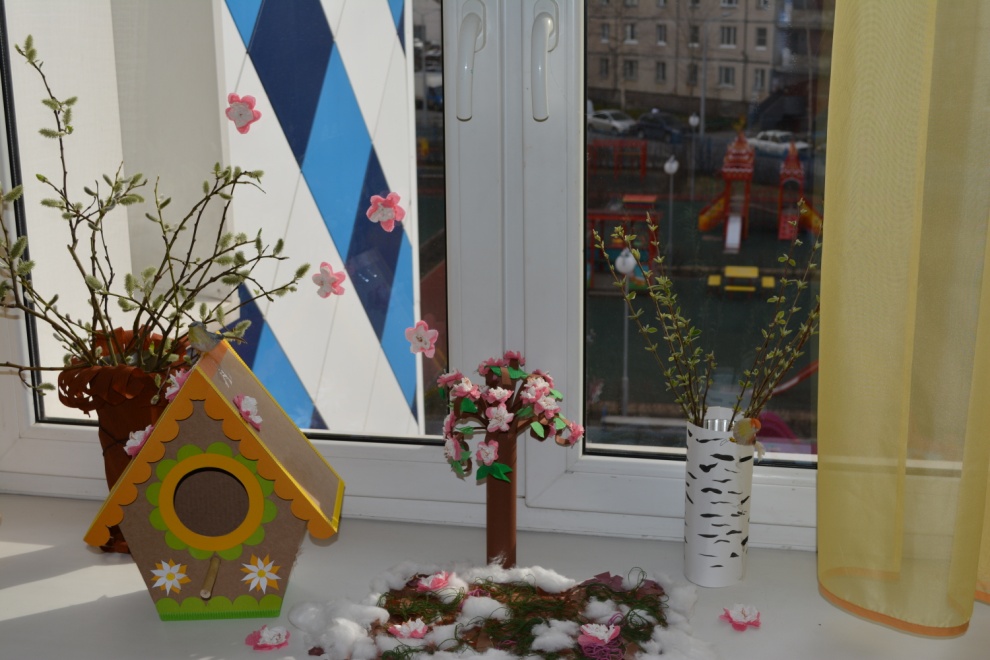 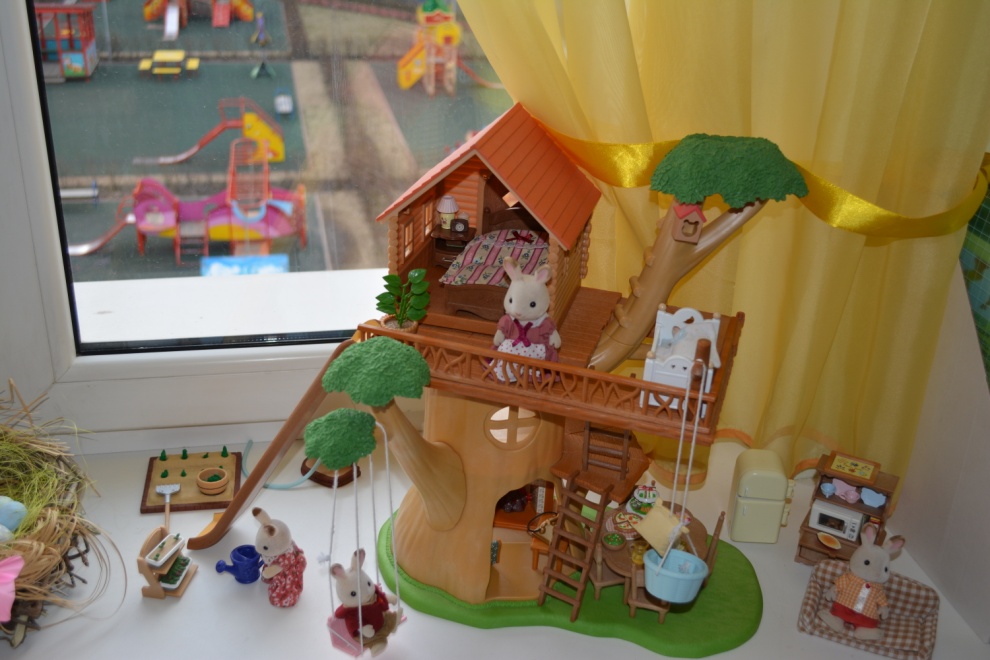 Подготовительная группа №1
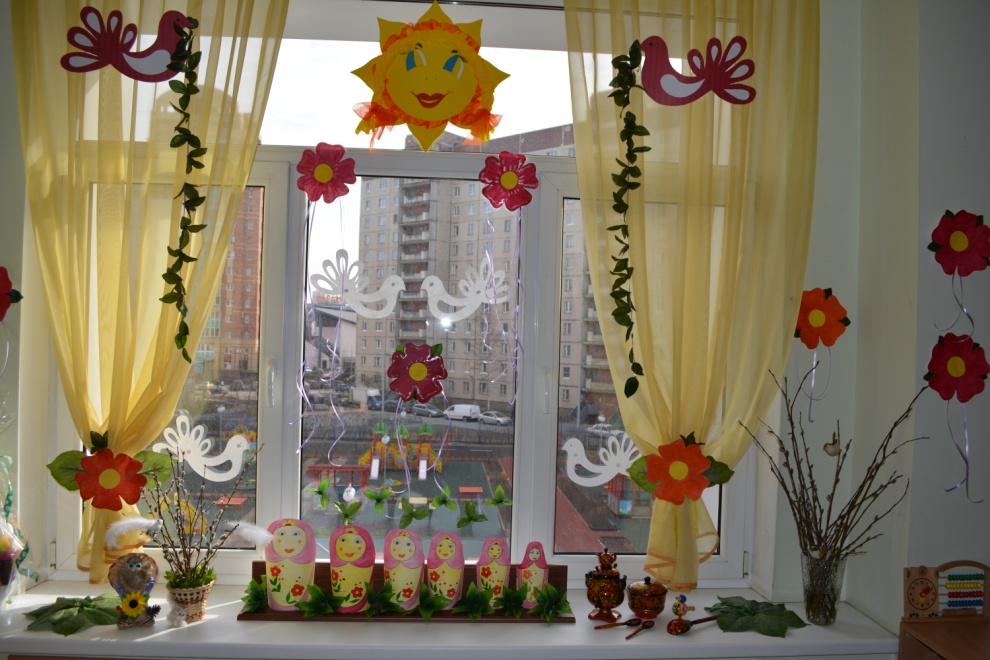 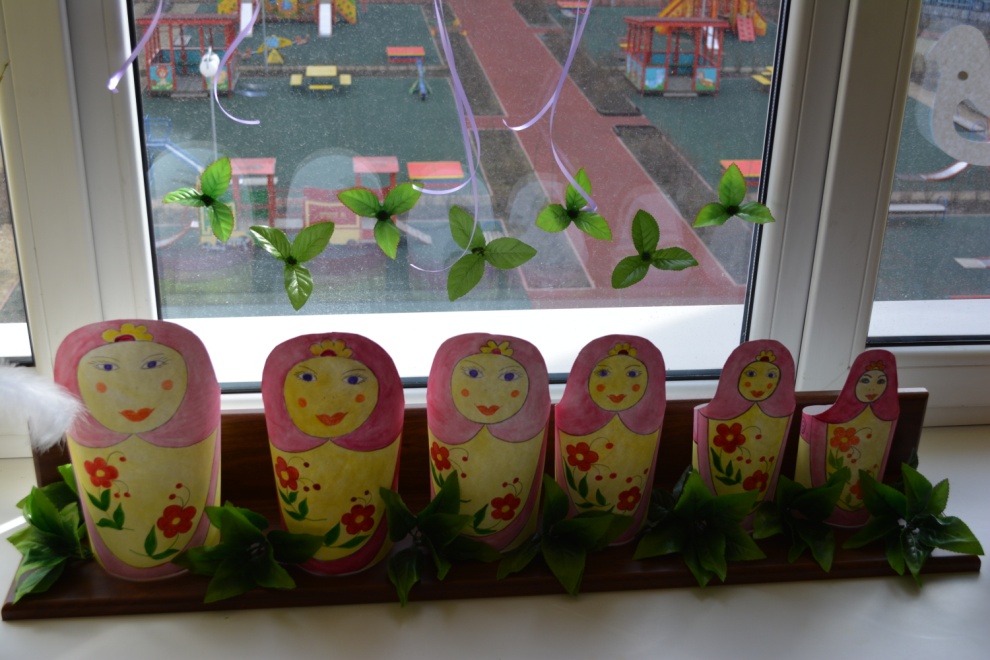 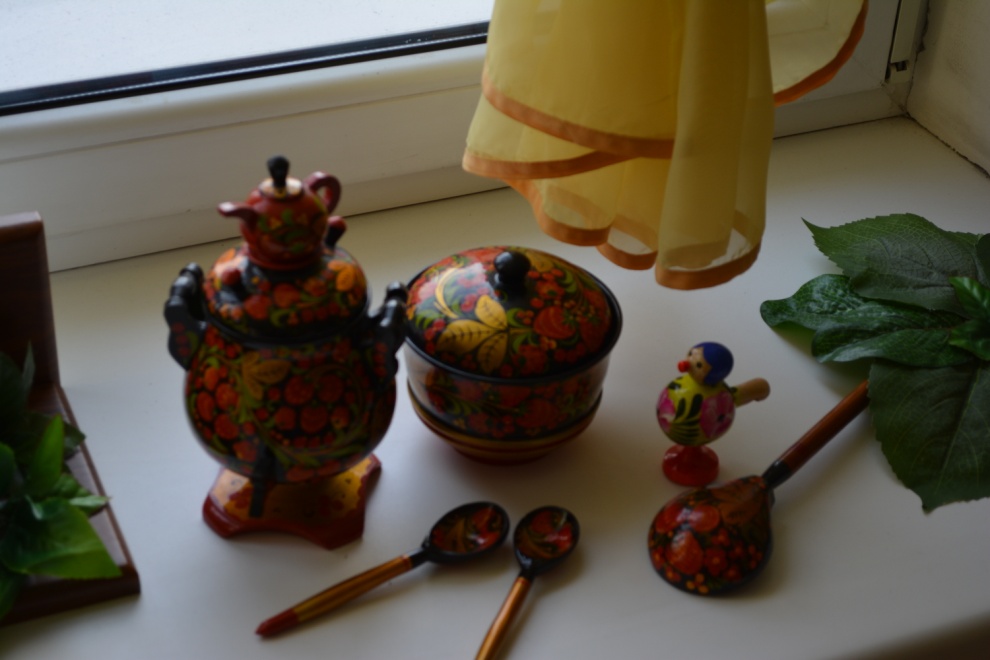 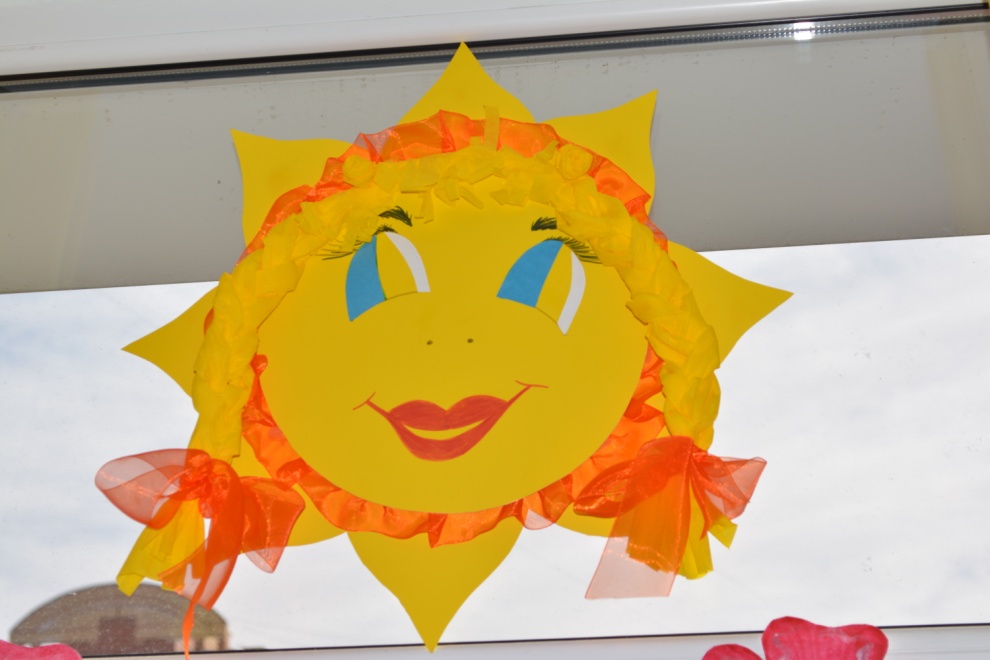 Подготовительная группа №2
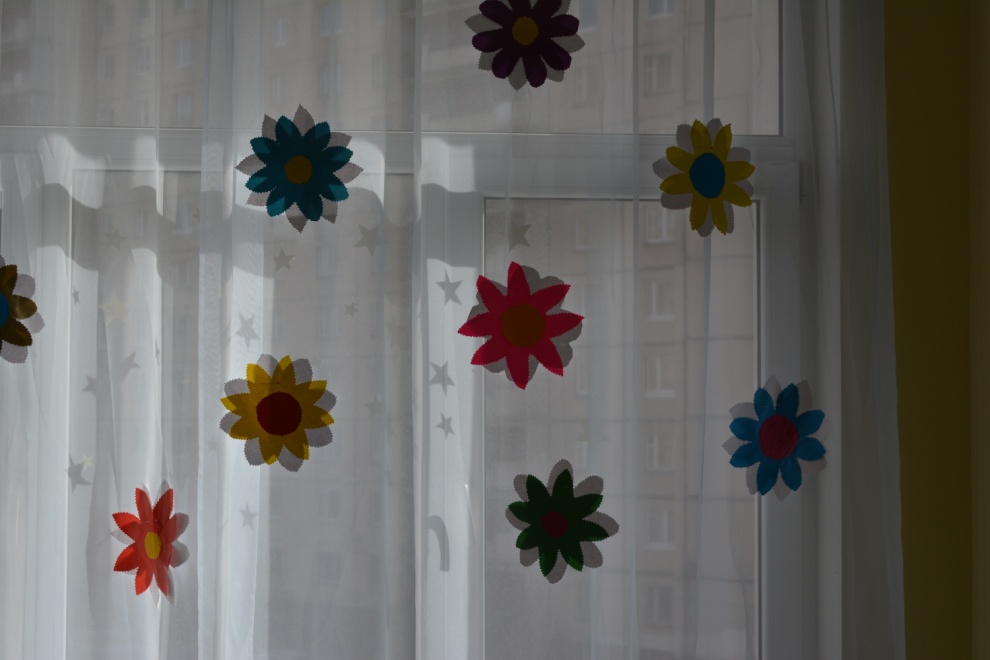 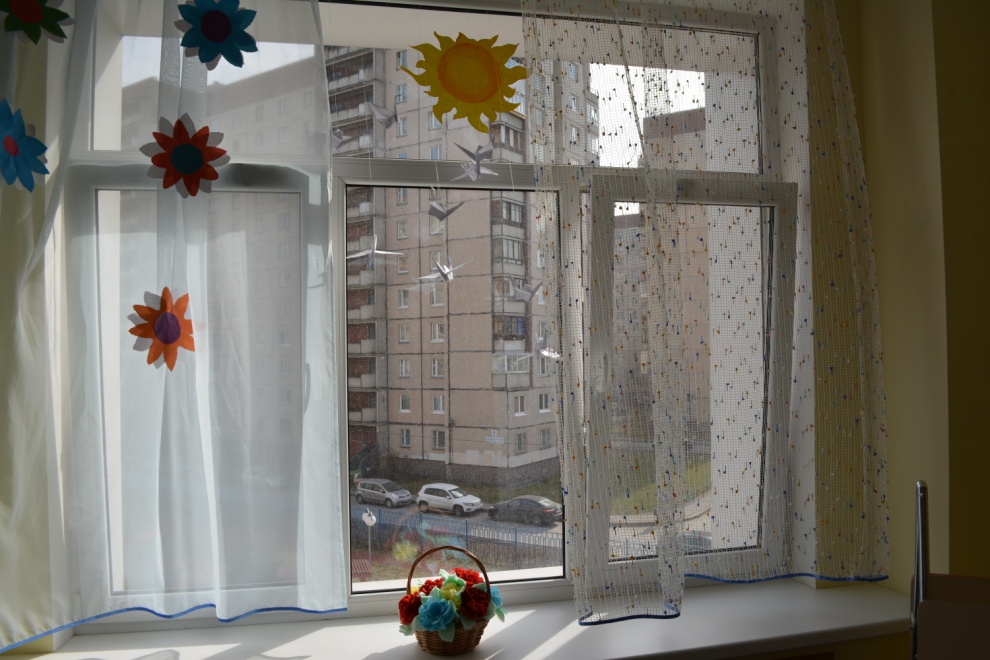 Благодарим родителей за помощь в организации конкурса!